ПРЕЗЕНТАЦИЯ
ПО ТЕМЕ:
У КОГО КАКИЕ ДОМИШКИ
СОБАКА
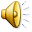 Будка- вот собачий дом!Машет пес весь день хвостом.На прохожих громко лаетИ хозяев охраняет
ЛОШАДЬ
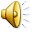 КОРОВА
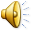 У коровы дом просторный.Называется он- хлев.
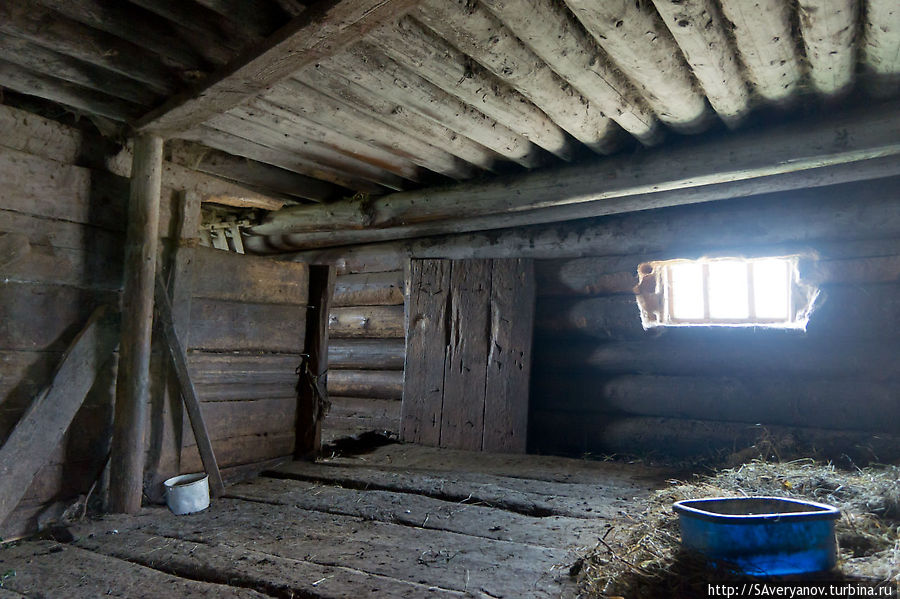 ПЕТУШОК И КУРИЦА С ЦЫПЛЯТАМИ
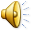 Петушок гнезда не вьет.Он в курятнике живетИ у дома на забореПесни курочкам поет.
МЕДВЕДЬ
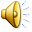 Любит медведь и малину, и мед.Этот сластена в берлоге живет.
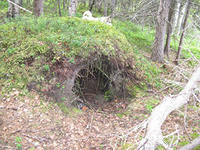 ЕЖИК
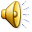 С  тяжкой  ношей за спинойЕж спешит к себе домой.В норку теплую придет,Тут уж ежик отдохнет.
Домик белочки- дупло,Там уютно и тепло.
БЕЛКА
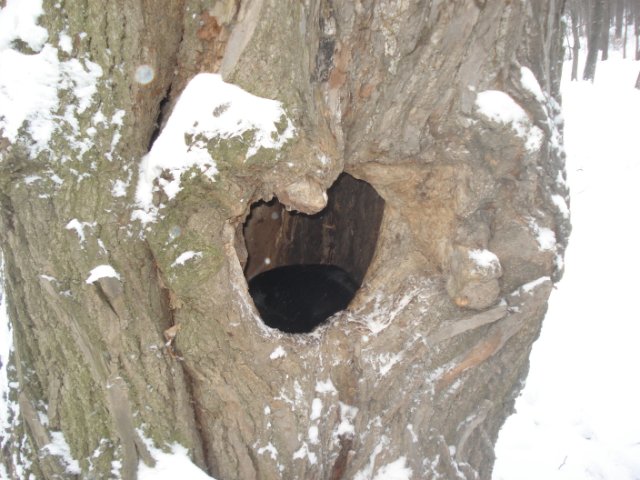 ЛИСА
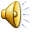 В глубокой норе проживает лисица.Зайчишка такогоЖилища боится.
ПТИЦЫ
У птицы дом- высоко- высоко.Добраться врагам до гнезда не легко
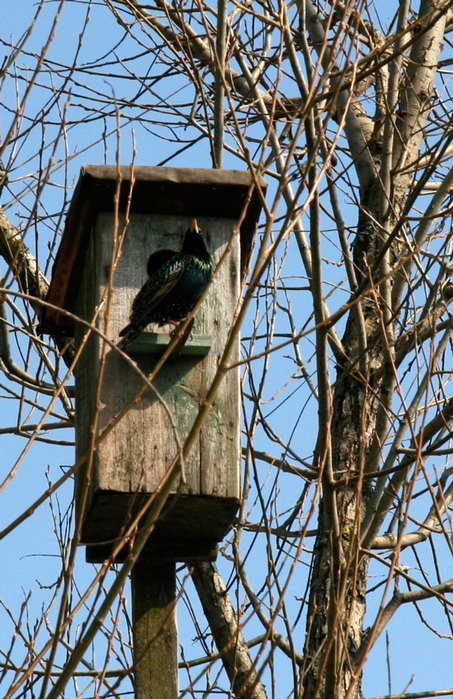 У совы удобный дом.
И дуплом зовется он.
ВОЛК
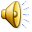 Каждому жителю леса известно:Логово волка- опасное место.